Europa im MittelalterGrundzüge der mittelalterlichen Geschichte vom vorläufigen Ende des weströmischen Kaisertums 476 bis zur Entdeckung Amerikas 1492
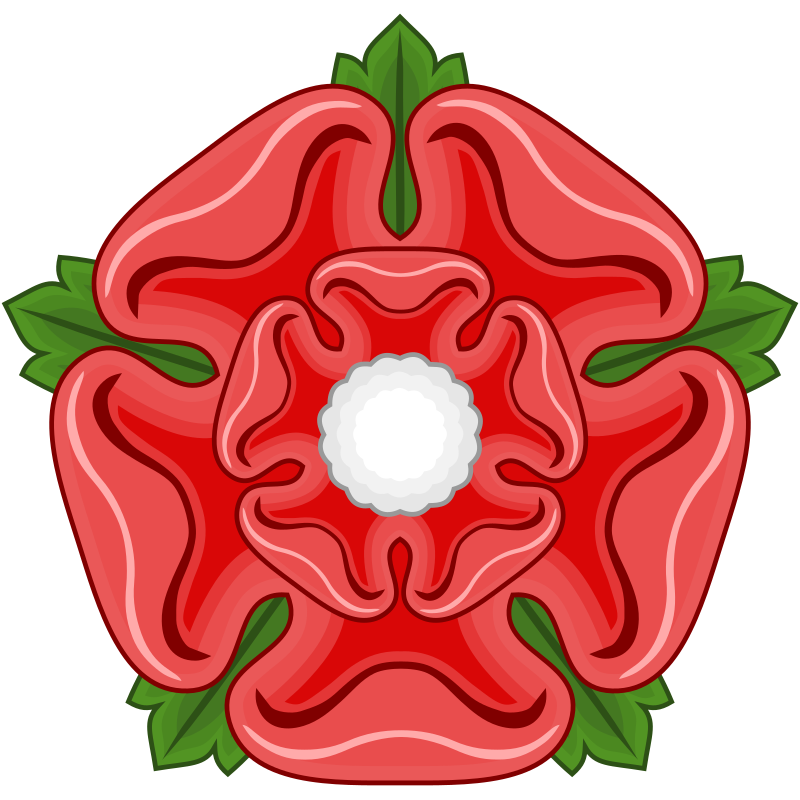 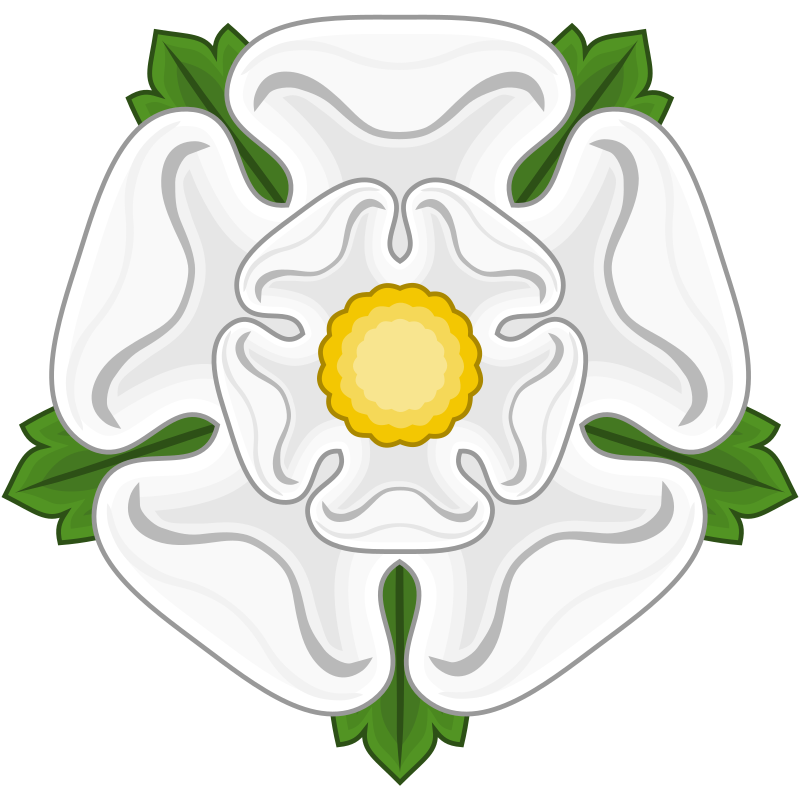 https://commons.wikimedia.org/wiki/File:Red_Rose_Badge_of_Lancaster.svg
https://commons.wikimedia.org/wiki/File:White_Rose_Badge_of_York.svg
[VL 11B]: Westeuropa im Spätmittelalter
I.) Der Hundertjährige Krieg1.) Anlass und Ausgangslage
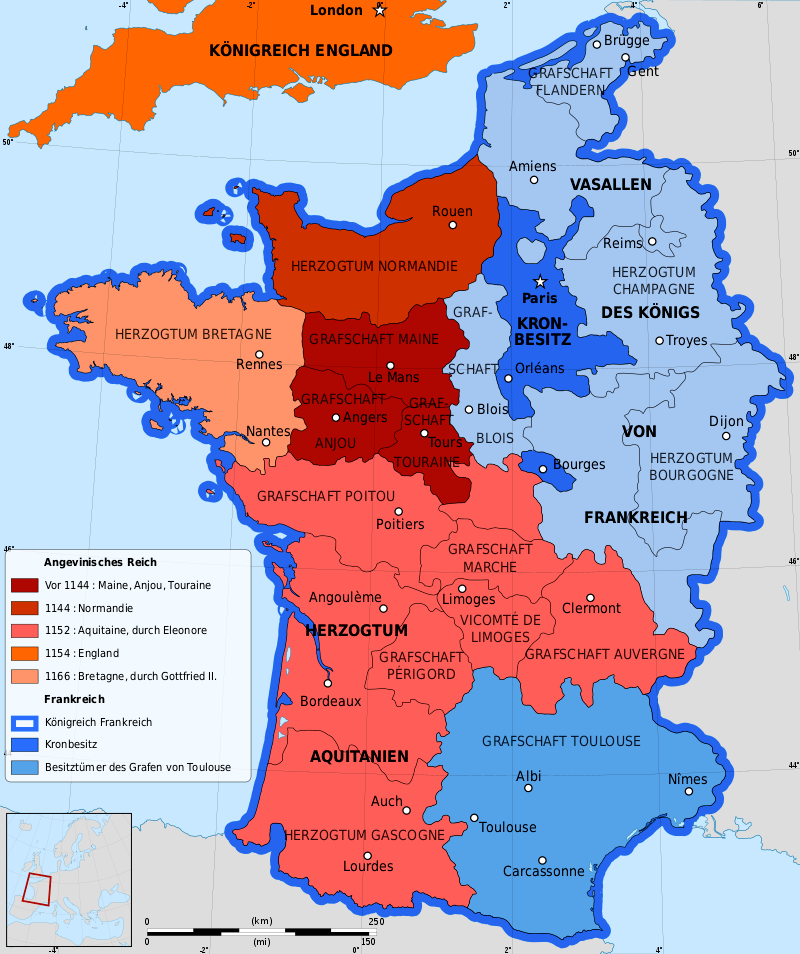 England und Frankreich

Das Ende der Kapetinger

Flandern

Schottland
https://commons.wikimedia.org/wiki/File:Frankreich_1154-DE.svg
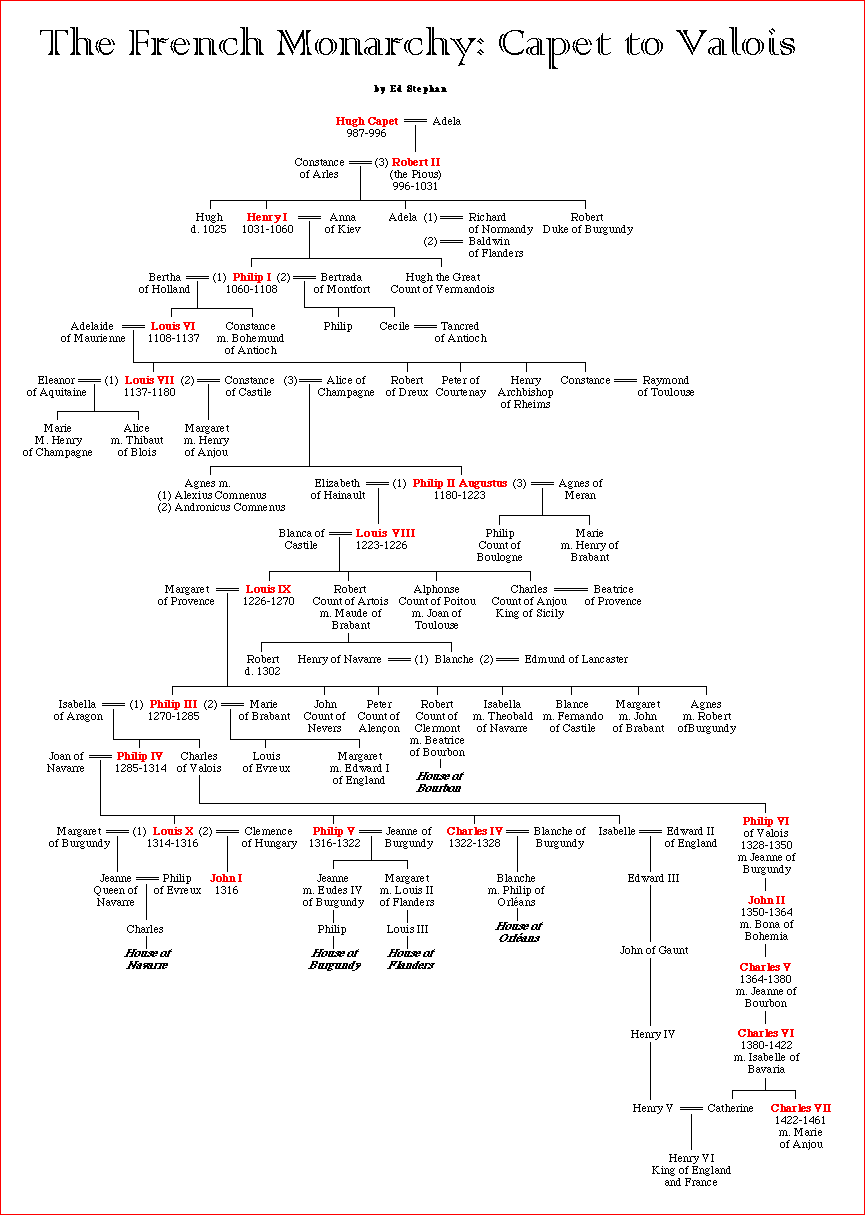 I.) Der Hundertjährige Krieg1.) Anlass und Ausgangslage
England und Frankreich

Das Ende der Kapetinger
http://www.edstephan.org/Rulers/capet.html
I.) Der Hundertjährige Krieg2.) Verlauf und Phasen
1. Phase (1337/8 – 1389) Vorteil England

1346 Crécy: Einsatz walisischer Langbogenschützen, †Johann d. Blinde (Kg. v. Böhmen)

1356 Maupertuis (bei Poitiers) Johann II. gerät in Gefangenschaft

Edward the Black Prince

1389 Waffenstillstand


2. Phase (1415-35)


3. Phase (1435-1453)
I.) Der Hundertjährige Krieg2.) Verlauf und Phasen
1. Phase (1337/8 – 1389) Vorteil England


2. Phase (1415-35) England und Burgund erobern Frankreich (fast)

1415 englische Invasion: Azincourt

1420 Vertrag von Troyes: Vereinigung Englands und Frankreichs?

1429 Die Wende: Johanna von Orléans (Jeanne d‘Arc)

1435 Vertrag von Arras: Philipp d. Gute verlässt burgundisch-englische Allianz

3. Phase (1435-1453) die Nordseeinsulaner verlassen den Kontinent

1453 Schlacht von Castillon: England verliert alle Festlandbesitzungen mit Ausnahme von Calais
I.) Der Hundertjährige Krieg2.) Verlauf und Phasen
Zerstrittenes Frankreich:
Die Königsfamilie
Karl VI.: ein geisteskranker König
Die Herzöge von Orléans und Burgund

Zwei Morde
Die Frage des Tyrannenmordes
Die Vergeltung

Die Parteien
Armagnac und Bourguignon
Caboche 1412/13
I.) Der Hundertjährige Krieg2.) Verlauf und Phasen
Englische Dominanz
Die Position Englands auf dem Kontinent
Calais, Guyenne
Potentielle Partner: Flandern, Burgund

Militärische Erfolge
Einsatz der Langbogen
The Black Prince: ein Nationalheld

Vertrag von Troyes (1420)
Vereinigung Frankreichs und Englands in der Hand des
englischen Königs
I.) Der Hundertjährige Krieg2.) Verlauf und Phasen
Die Jungfrau und die Wende
Der Dauphin
Karl VII., der „König von Bourges“

Jeanne d’Arc (1429, †1431)
Heilige oder Ketzerin

Der Vertrag von Arras
Philipp d. Gute, Hzg. v. Burgund, steht zu Frankreich
I.) Der Hundertjährige Krieg3.) Die Kriegsführung
Kriegstechnik
Die Bewaffnung
Der Langbogen
Das Schießpulver

Der ritterliche Codex
Die Ritter
Lösegeld
Ritterethos und Vernunft

Fiskalische und ökonomische Aspekte
Kriegsfinanzierung
Die italienische Bankenkrise
I.) Der Hundertjährige Krieg4.) Diplomatie und Bündnispolitik
Frankreich
Flandern
Bourguignons und Armagnacs
Paris und seine Universität

Die gesamteuropäische Perspektive
Die päpstliche Diplomatie und das Schisma
Die Nachbarländer
Keine Hilfe für Byzanz
II.) Die Nachkriegszeit1.) Soziale und ökonomische Folgen
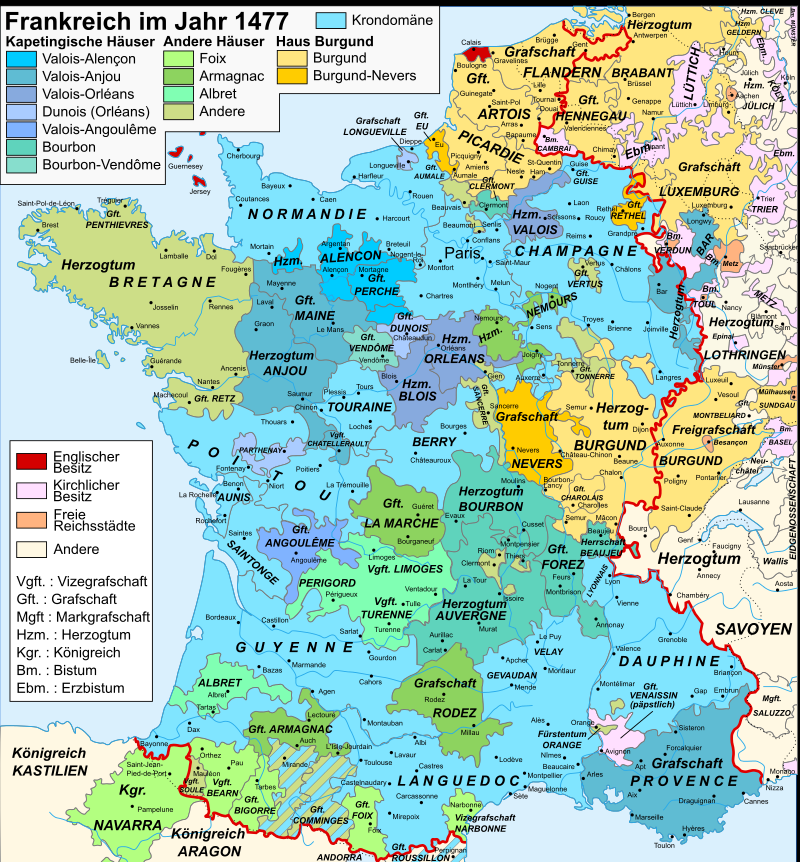 England und Frankreich entwickeln ihre nationale Identität

Die Krone entwickelt eine moderne Staatsverwaltung

Stärkung der Monarchie

Die gallikanische Kirche

Vom Lehnsaufgebot zum Söldnerheer

Krise des Adels
https://commons.wikimedia.org/wiki/File:Map_France_1477-de.svg?uselang=de
II.) Die Nachkriegszeit2.) Entwicklung der einzelnen Länder
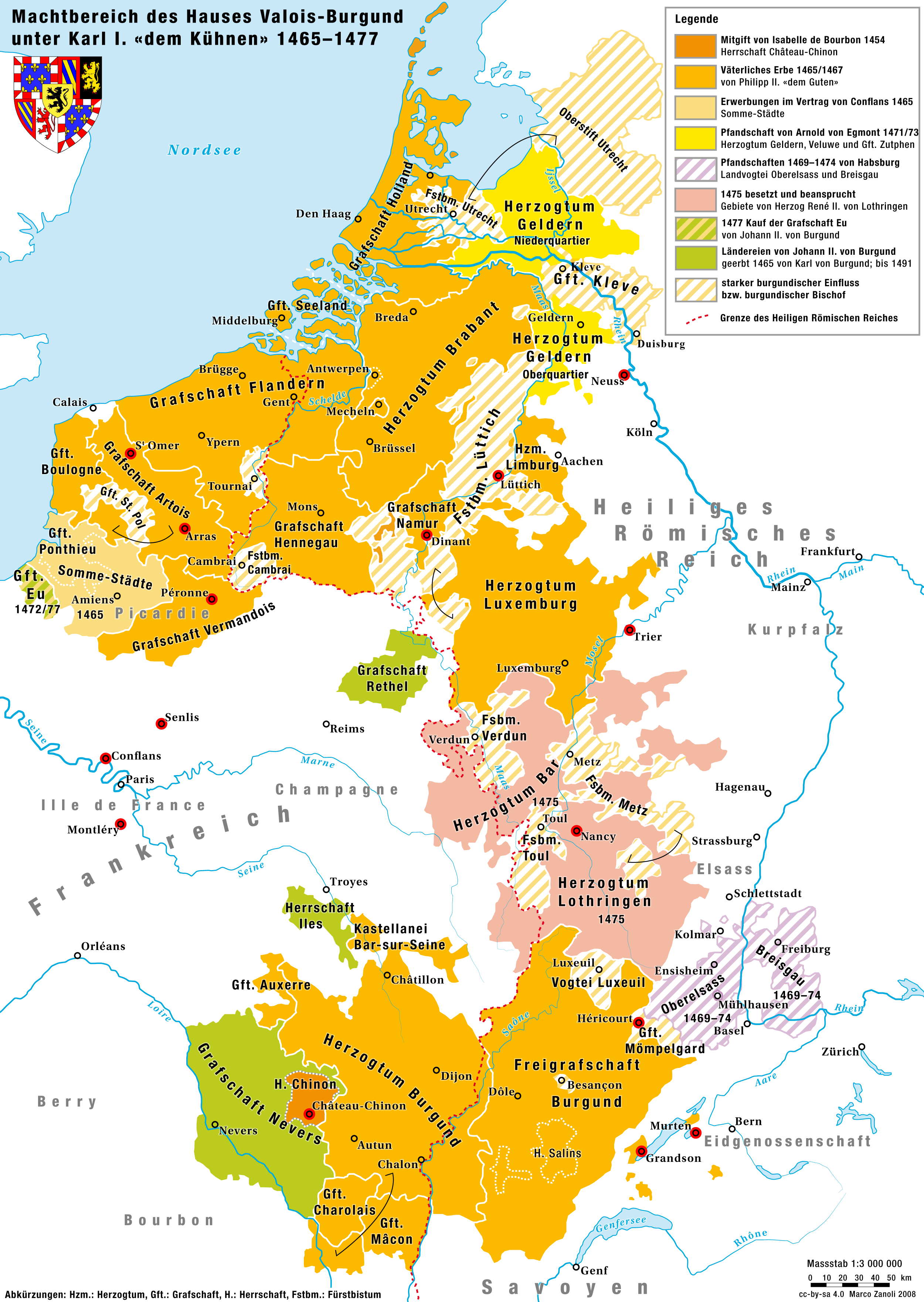 England

Frankreich

Burgund
https://commons.wikimedia.org/wiki/File:Karte_Haus_Burgund_4.png
II.) Die Nachkriegszeit2.) Entwicklung der einzelnen Länder
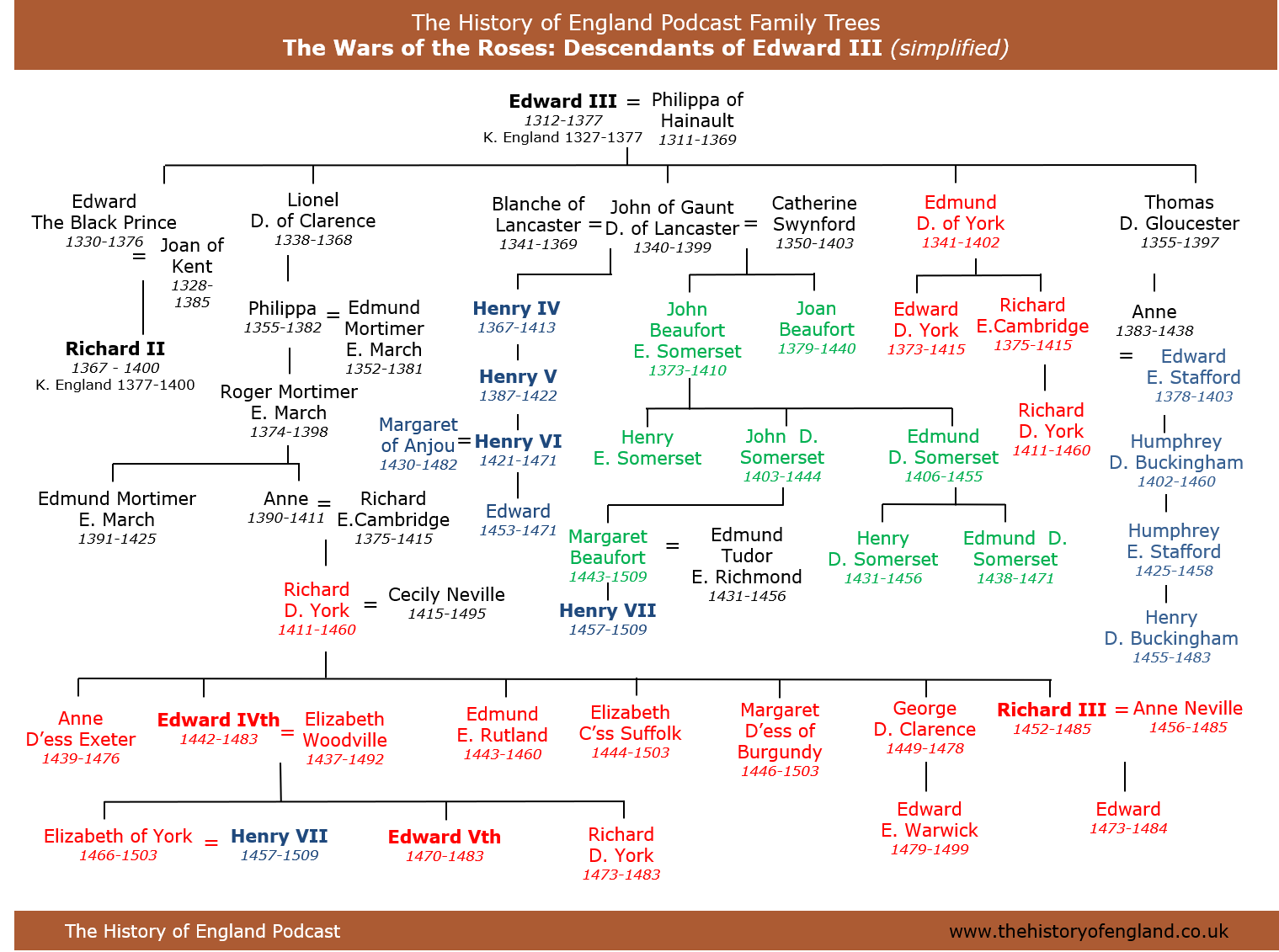 https://thehistoryofengland.co.uk/resource/wars-of-the-roses-family-trees/
Bildnachweise
VL 11b
https://commons.wikimedia.org/wiki/File:White_Rose_Badge_of_York.svg
https://commons.wikimedia.org/wiki/File:Red_Rose_Badge_of_Lancaster.svg
https://commons.wikimedia.org/wiki/File:Frankreich_1154-DE.svg
http://www.edstephan.org/Rulers/capet.html
https://commons.wikimedia.org/wiki/File:Map_France_1477-de.svg?uselang=de
https://commons.wikimedia.org/wiki/File:Karte_Haus_Burgund_4.png
https://thehistoryofengland.co.uk/resource/wars-of-the-roses-family-trees/